ГАПОУ КК«Новороссийский колледж строительства и экономики»
ТЕСТЫ ПО темЕ «Средства измерений»
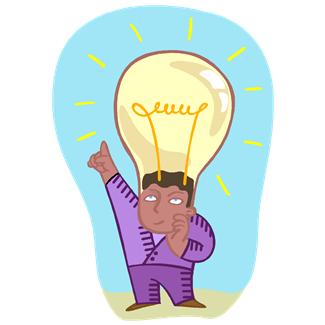 Вопрос и ответ 
Правильно или неправильно
Соответсвие
Варианты ответов
Преподаватель Брагина Елена Николаевна
15.05.2015
Цель
Закрепить полученные знания по средствам измерений и их применении в отрасли
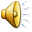 15.05.2015
Задачи
-изучение средств измерений
освоение основ метрологии
-подготовка к дифференцированному зачету
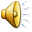 15.05.2015
1Метрология
наука об измерениях, методах и средствах обеспечения их единства и требуемой точности
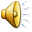 15.05.2015
2 Физическая величина
одно из свойств физического объекта, которое является общим в качественном отношении для многих физических объектов, отличаясь при этом количественным значением
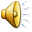 15.05.2015
3Измерение
совокупность операций, выполняемых с помощью технического средства
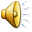 15.05.2015
4 Главная задача метрологии
обеспечение единства измерений
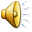 15.05.2015
5Погрешность
отклонение результата измерений от действительного (истинного) значения измеряемой величины
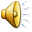 15.05.2015
6Рабочий эталон
эталон, предназначенный для передачи размера единицы рабочим средствам измерения.
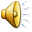 15.05.2015
7Суммарную погрешность измерения делят на
Случайную и систематическую
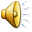 15.05.2015
8Однократное измерение
измерение, выполненное один раз
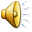 15.05.2015
9Многократное измерение
измерение одной и той же физической величины, результат которого получен из нескольких следующих друг за другом измерений
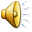 15.05.2015
10 Прямое измерение
измерение, при котором искомое значение физической величины получают непосредственно
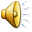 15.05.2015
11Косвенное измерение
определение искомого значения физической величины на основании результатов прямых измерений других физических величин, функционально связанных с искомой величиной
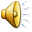 15.05.2015
12 Методы измерения бывают
Метод непосредственной оценки и метод сравнения с мерой
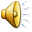 15.05.2015
Метод непосредственной оценки
это метод измерений, при котором величину определяют непосредственно по показывающему средству измерений
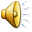 15.05.2015
13Метод сравнения с мерой
это метод измерений, в котором измеряемую величину сравнивают с величиной, воспроизводимой мерой
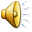 15.05.2015
14Средство измерения
техническое средство, предназначенное для измерений, имеющее нормированные метрологические характеристики
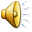 15.05.2015
15средство измерений, предназначенное для воспроизведения и (или) хранения физической величины одного или нескольких заданных размеров
Мера
Измерительный прибор
Набор мер
Измерительный преобразователь
Магазин мер
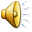 15.05.2015
16 Средство измерений, предназначенное для получения значений измеряемой физической величины в установленном диапазоне
Датчик
Набор мер
Измерительный прибор
Мера
Средство измерения
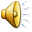 15.05.2015
17 Конструктивно обособленный первичный преобразователь, от которого поступает измерительная информация
Измерительный прибор
Датчик
Измерительная установка
Набор мер
Мера
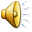 15.05.2015
18 Совокупность измерительных приборов и других устройств, предназначенная для измерений физических величин и расположенных в одном месте
Набор мер
Мера
Датчик
Измерительный прибор
Измерительная установка
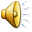 15.05.2015
19 Разность величин, соответствующих двум соседним отметкам шкалы средства измерения
Длина деления шкалы
Цена деления шкалы
Диапозон показаний
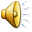 15.05.2015
20 Область значений шкалы прибора, ограниченная начальным и конечным значениями шкалы
пределы измерения
цена деления шкалы
диапазон показаний
погрешность  средства измерения
длина деления шкалы
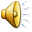 15.05.2015
21 Расстояние между осями (или центрами) двух соседних отметок шкалы
длина деления шкалы
пределы измерения
цена деления шкалы
начальное и конечное значения шкалы
длина деления шкалы
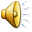 15.05.2015
22 Область значений величины, в пределах которой нормированы допускаемые пределы погрешности средства измерения
цена деления шкалы
диапазон измерений
длина деления шкалы
пределами измерений
начальное и конечное значения шкалы
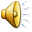 15.05.2015
Задание на дом
Стр. 202- 214
15.05.2015
Спасибо за внимание !
15.05.2015